Комплексный интернет-маркетинг для медицины
Михаил Болдырев - boldyrev.ru
Как заработать клинике?
Доходность кабинета 5000р.  в час при загрузке 80%
Что такое Комплексный Интернет-Маркетинг(КИМ)?
КИМ – комплекс действий, направленный на превращение максимально возможного количества пользователей в потенциальных клиентов компании.
Сбор аналитики, анализ конкурентов, медиапланирование.
Создание и дальнейшая работа с сайтом.
Поисковое продвижение (SEO).
Контекстная, таргетированная, медийная реклама, SMM, PR в сети.
Email–маркетинг, CPA и другие источники лидов.
Для кого подходит КИМ?
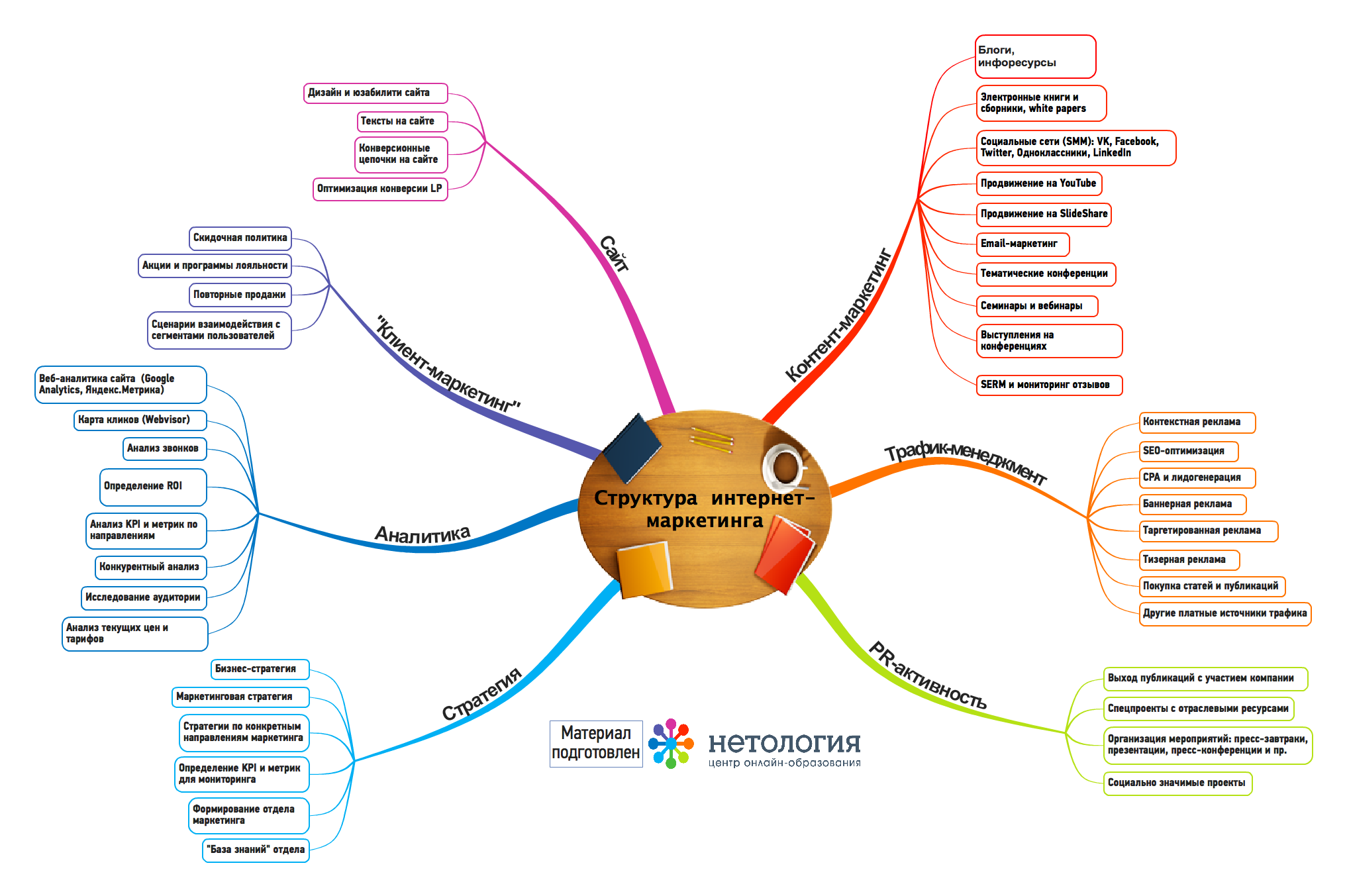 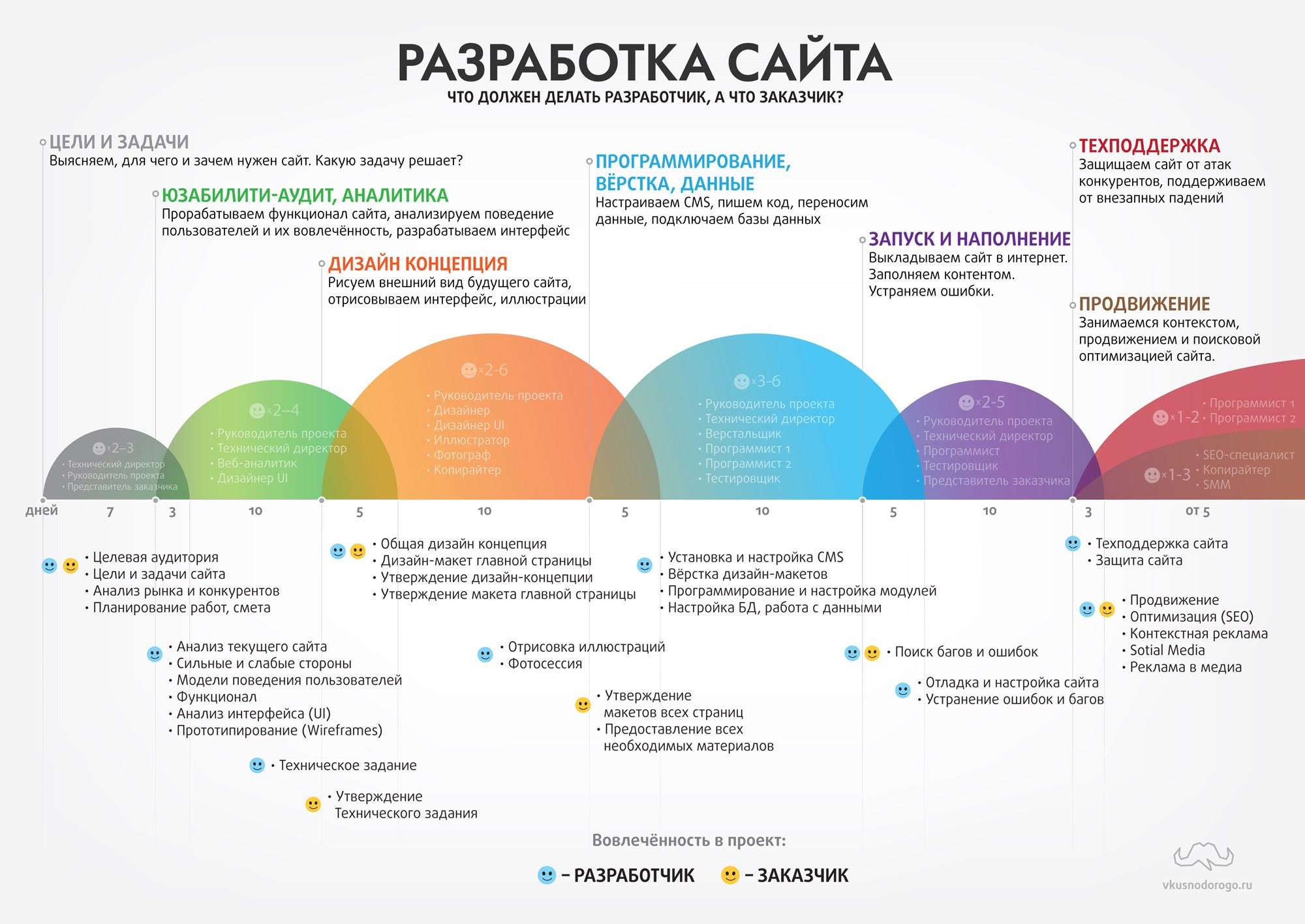 Театр начинается с вешалки!
Как составить правильную структуру сайта для КИМ
В основе реализации любой интернет-стратегии лежит пара «ЗАПРОС / URL».
По запросу пользователя или по его таргетированным характеристикам посетитель должен попасть на страницу с контентом, отвечающий заданным требованиям.
Составление структуры сайта на основе анализа отрасли (ручной метод)
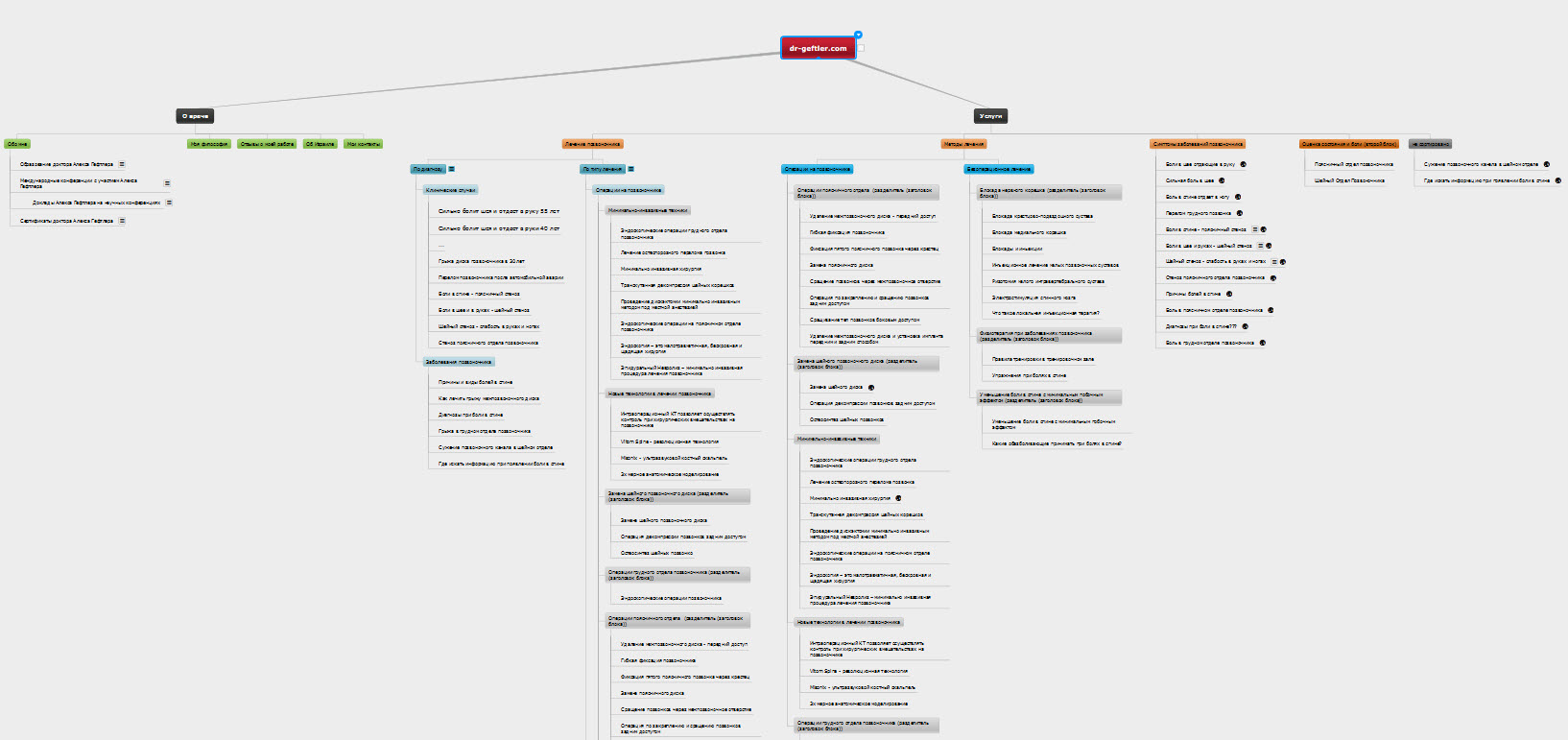 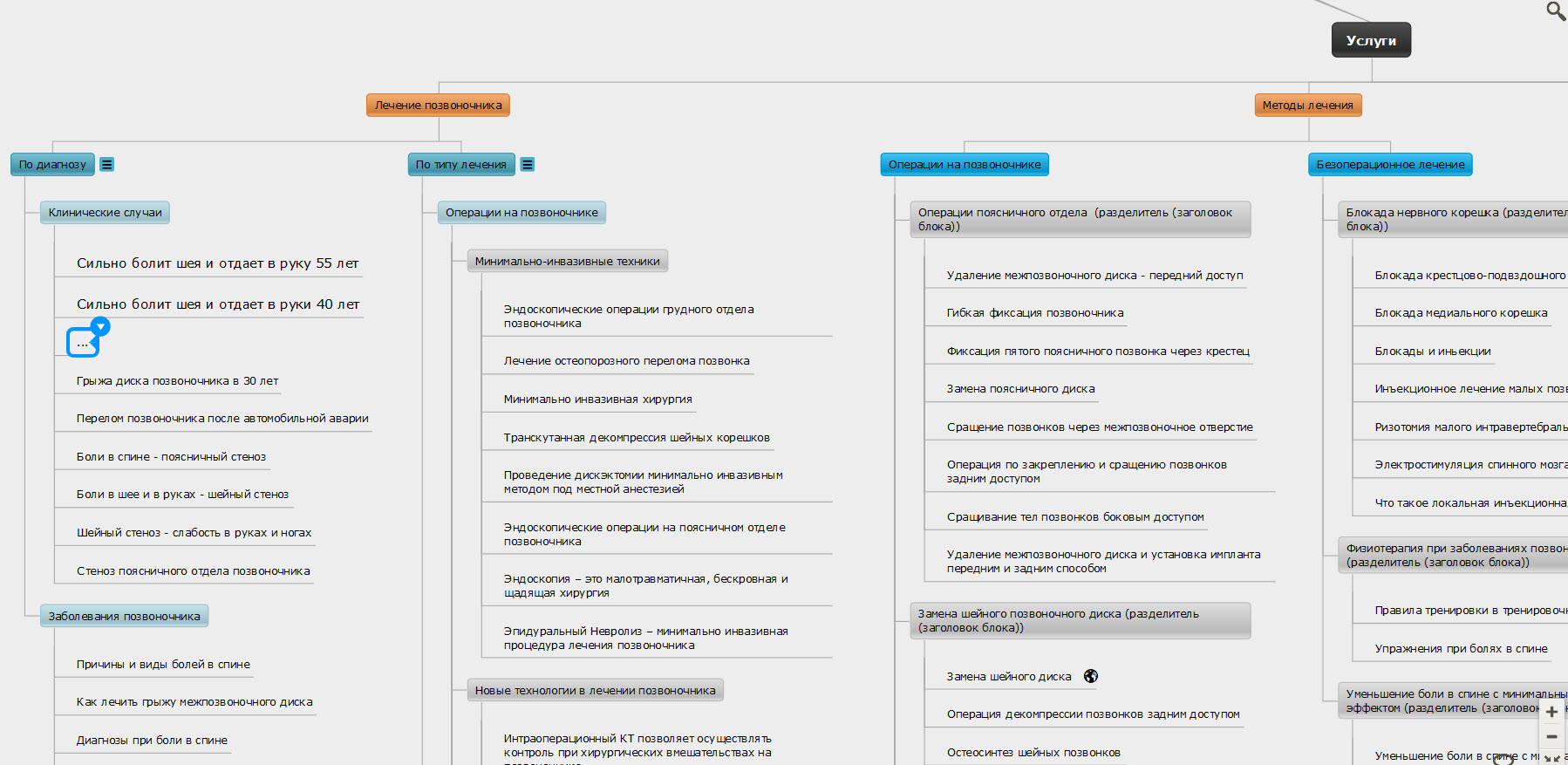 Правильная структура даёт нам:
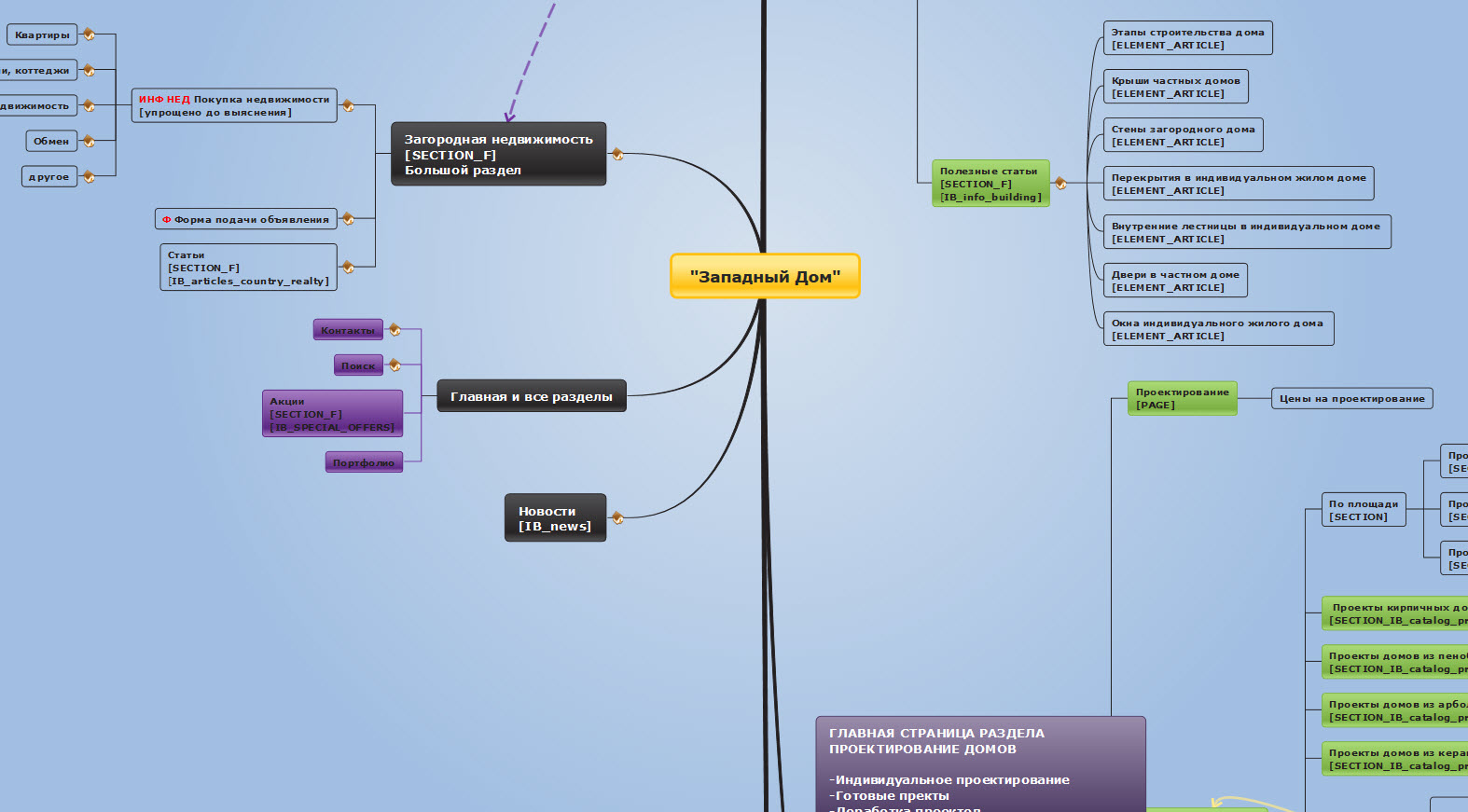 Показываем: шаблонизацию, использование компонентов, структуру.
SEO карта (таблица соответствия запрос / URL)
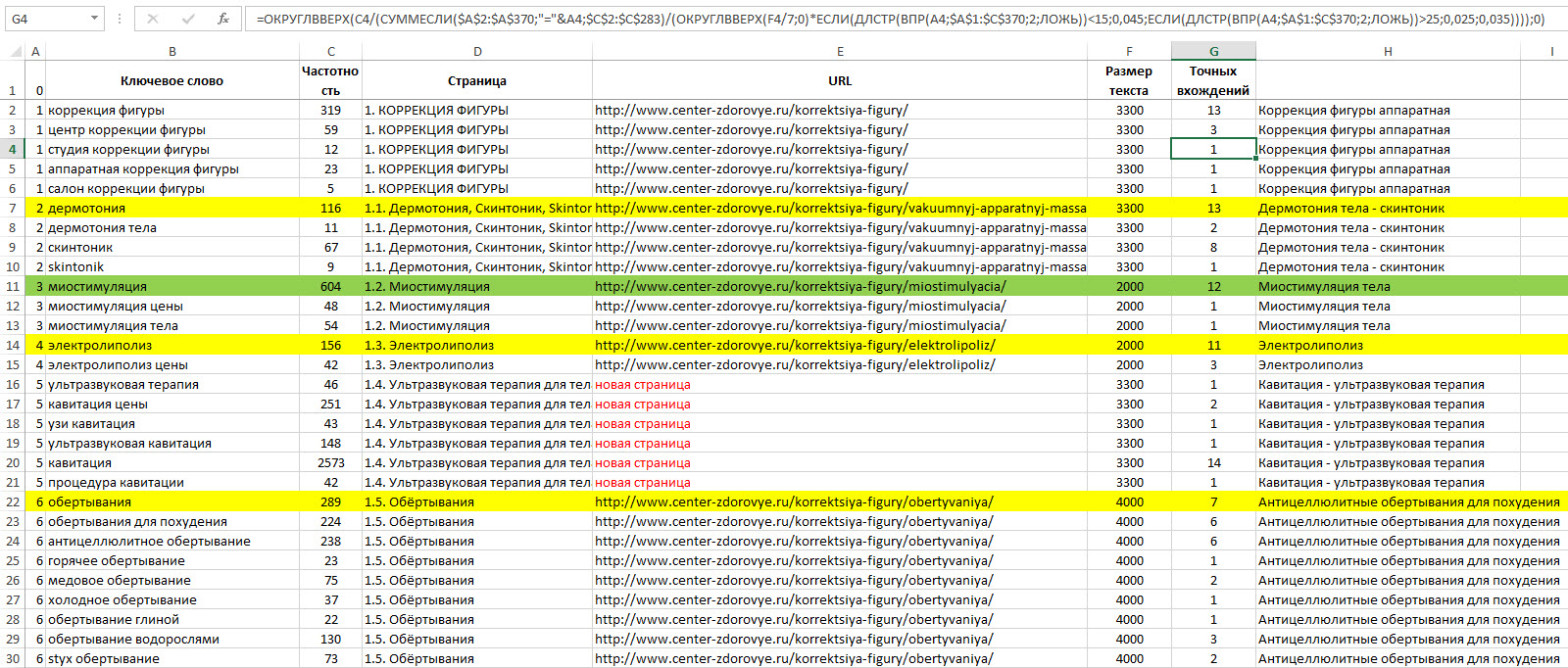 Автогенерация для контекста: youtube.com/watch?v=WsMM1vY-6x8
Автогенерация структуры для больших проектов
… И потом долгая и трудозатратная кластеризация!
Аналитика отрасли для комплексного интернет-маркетинга.
Что вообще делать, чтобы получить результат?
Проблемы SEO
Консервация ТОПа (многие тематики закрыты для SEO продвижения, к примеру бытовая техника, недвижимость и др.).
Продвижение по траффику (так как многие тематики законсервированы, остаётся продвигать только НЧ запросы. Как следствие основная услуга на SEO рынке – продвижение по трафику.)
Усиление алгоритмов ранжирования (коммерческие факторы).
Отсутствие готовых решений (перед продвижением нужно проводить анализ выдачи по данной тематике.)
Хорошая определяемость покупных ссылок (как следствие биржи перестали работать, агрессивная политика игроков рынка.)
Уход в частные сети доноров (крупные SEO компании работают только со своими сетями доноров).
Усложнение автоматизации процессов (маленькие SEO конторы вымирают).
Повышенное требование к ПФ (появилось необходимость делать хорошие сайты).
Вымирание говносайтов и маленьких студий (лидеры выдачи – это качественные сайты).
Как продвигать сайты в поисковой выдаче?
Кейс (выборка конкурентов в тематике VIP-стоматология)
Собираем весь список компаний в данном сегменте.
Анализируем рейтинги стоматологий (рейтинги RIA, рейтинг 32top, и др.).
Собираем самые известные компании (в т.ч. офлайн - предоставляет владелец бизнеса).
Добавляем другие метрики: посещаемость, качество сайта и т.п.
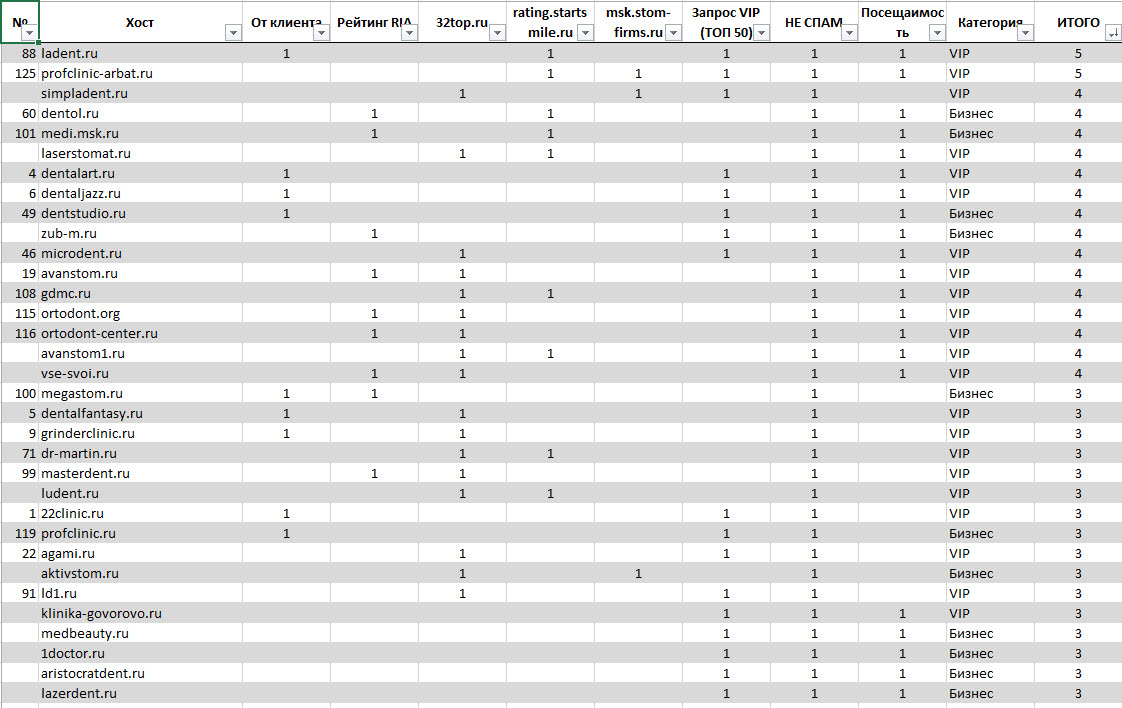 Что нам даёт анализ конкурентов?
Мы можем определить некий взвешенный рейтинг уровня компании. И при аналитики технических метрик, можем перераспределить факторы в общей массе.

P.S. Анализ конкурентов и так делается, но не обычно это не систематизировано.
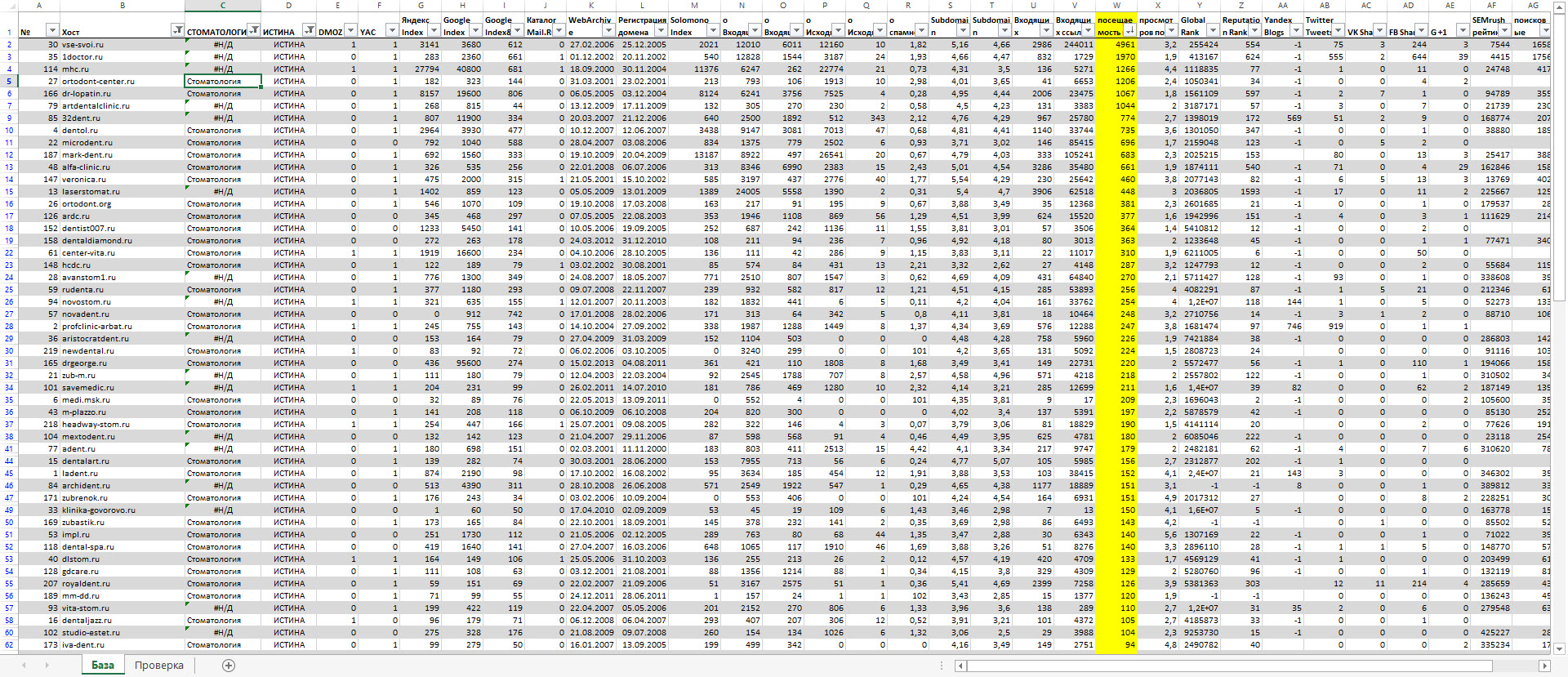 В дополнение к техническим факторам, нужно анализировать коммерческие
Коммерческие факторы (анализируются руками)
Количество фактических адресов
Наличие цен (ценовой сегмент)
Наличие резюме врачей, новостей, реквизитов, возможности онлайн оплаты и т.п.
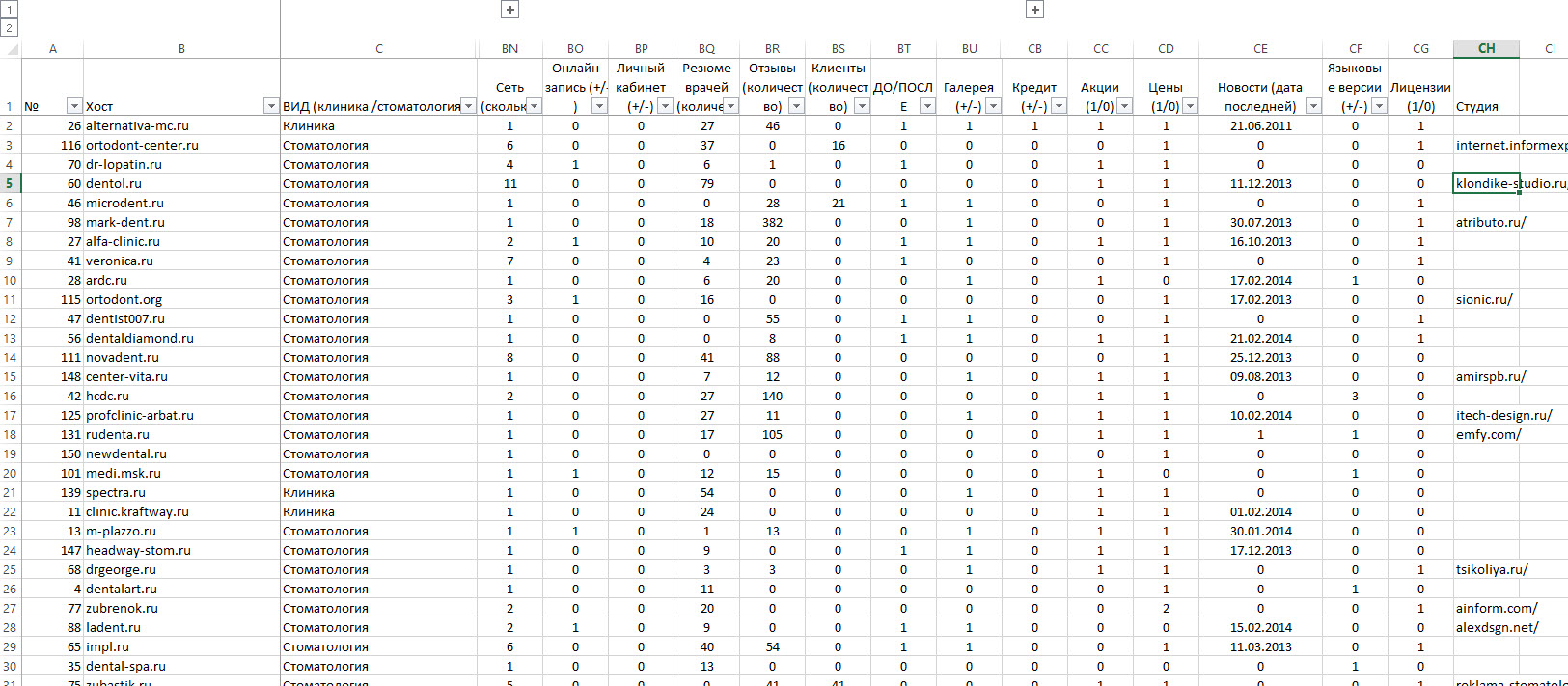 После анализа конкурентов мы знаем:
Какие факторы и как влияют на ранжирование в данной тематике (что нужно делать для успешного SEO продвижения).
Знаем что учесть при разработке сайта (разделы сайта, сервисы).
Используем «фишки» конкурентов.
Используются ли интерактивные сервисы?
Возможность online оплаты мы не нашли!
Популярность CMS (коммерческие клиники)
Значимость CMS (коммерческие клиники)
17% сайтов на Битриксе - генерируют 34% трафика
Краткие итоги
SEO аналитика по конкретному запросу
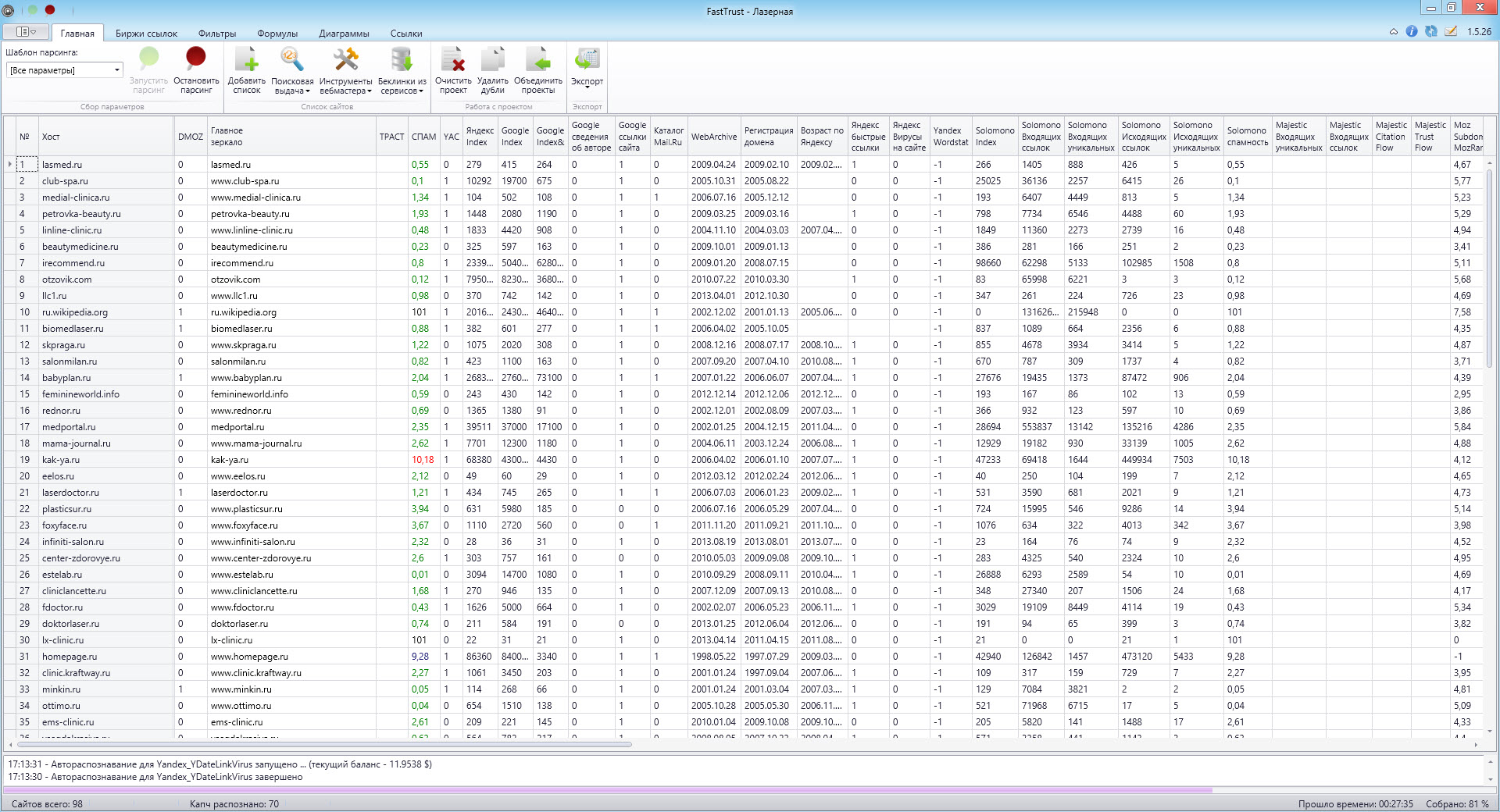 Для аппроксимации лучше всего подходит полином в 4 степени
Ссылочные факторы ранжирования:
В итоге мы занимаемся на SEO, а больше PR в интернете.
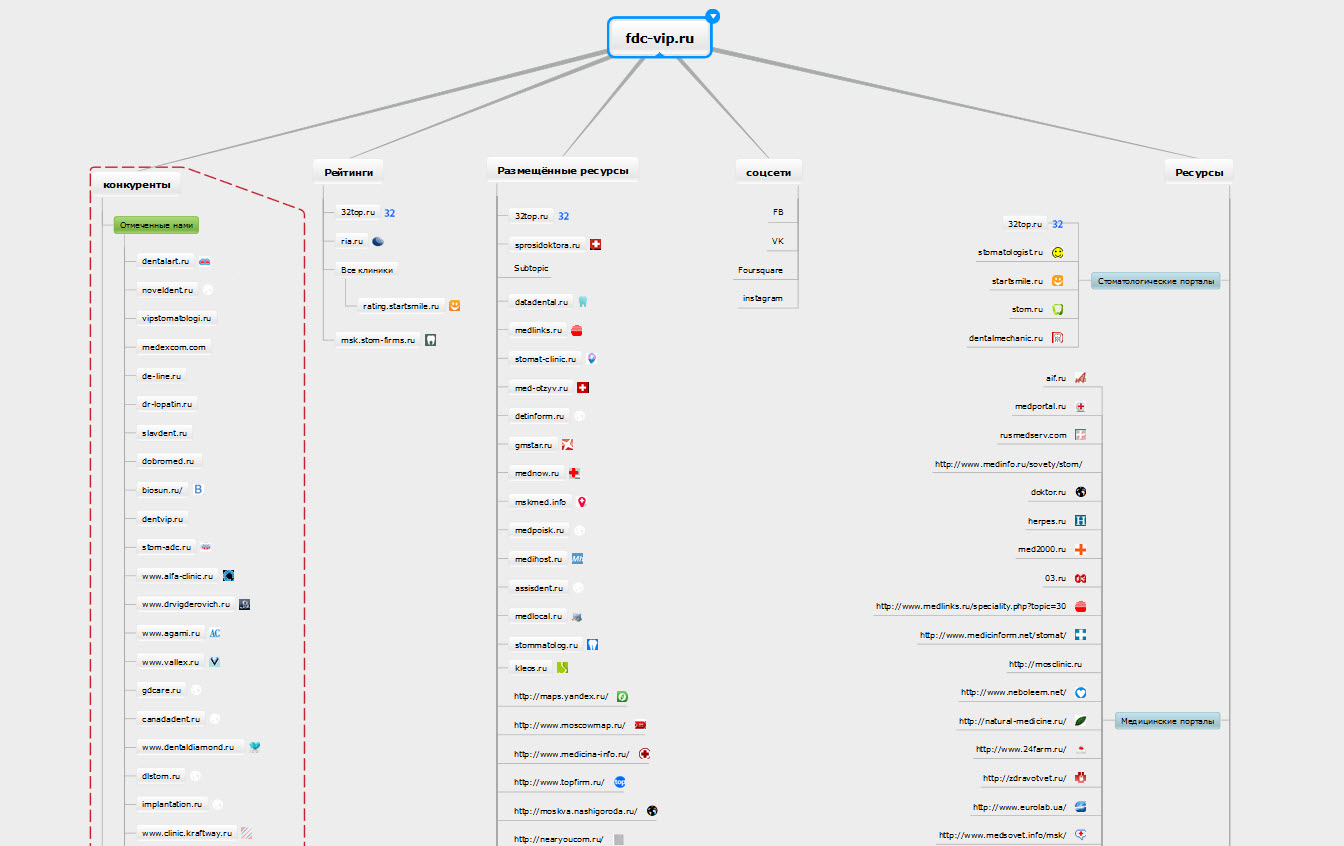 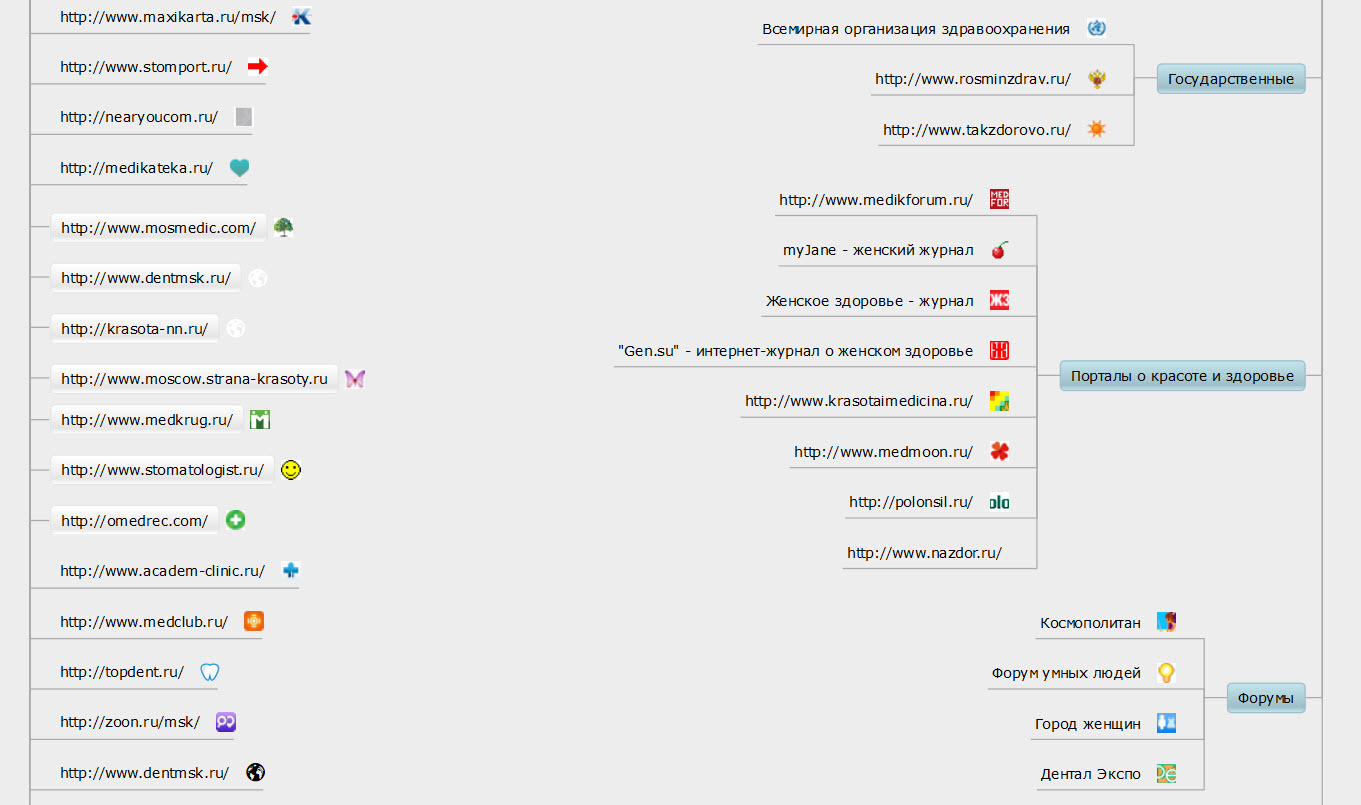 Что всё это даёт?!
МЫ ЗНАЕМ НА ЧТО ДЕЛАТЬ УПОР ПРИ SEO ПРОДВИЖЕНИИ.
Надо понимать, что анализируя отрасль мы понимаем и важные пользовательские/коммерческие факторы, влияющие на конверсию, которые обязаны принимать во внимание при проектировании/дизайне/разработке сайта!
Советы Садовского: slideshare.net/Promo_Group/a-sadovsky-presentation-seo-100
Идеальный сайт медицинского учреждения
Автогенерация контента сайта для получения Landing Page для SEO и рекламы.
Сайт клиники
Данные 1С-Битрикс
ФЗ №326 «Медицинские организации обязаны размещать на своем официальном сайте в сети Интернет информацию о режиме работы, видах оказываемой медицинской помощи»
Зачем иметь правильный сайт?
Острова — это платформа Яндекса, которая улучшает представление сайтов в результатах поиска
Используем динамические данные
РЕЗУЛЬТАТ
Где закажем?
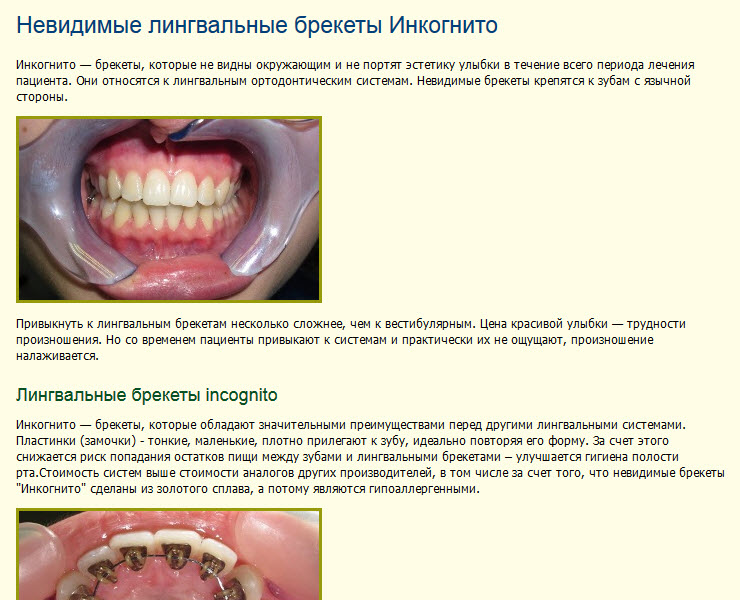 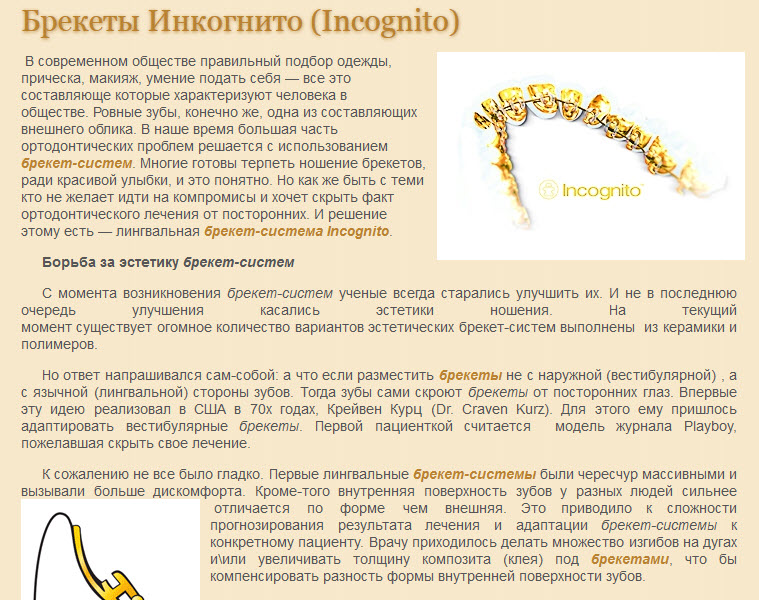 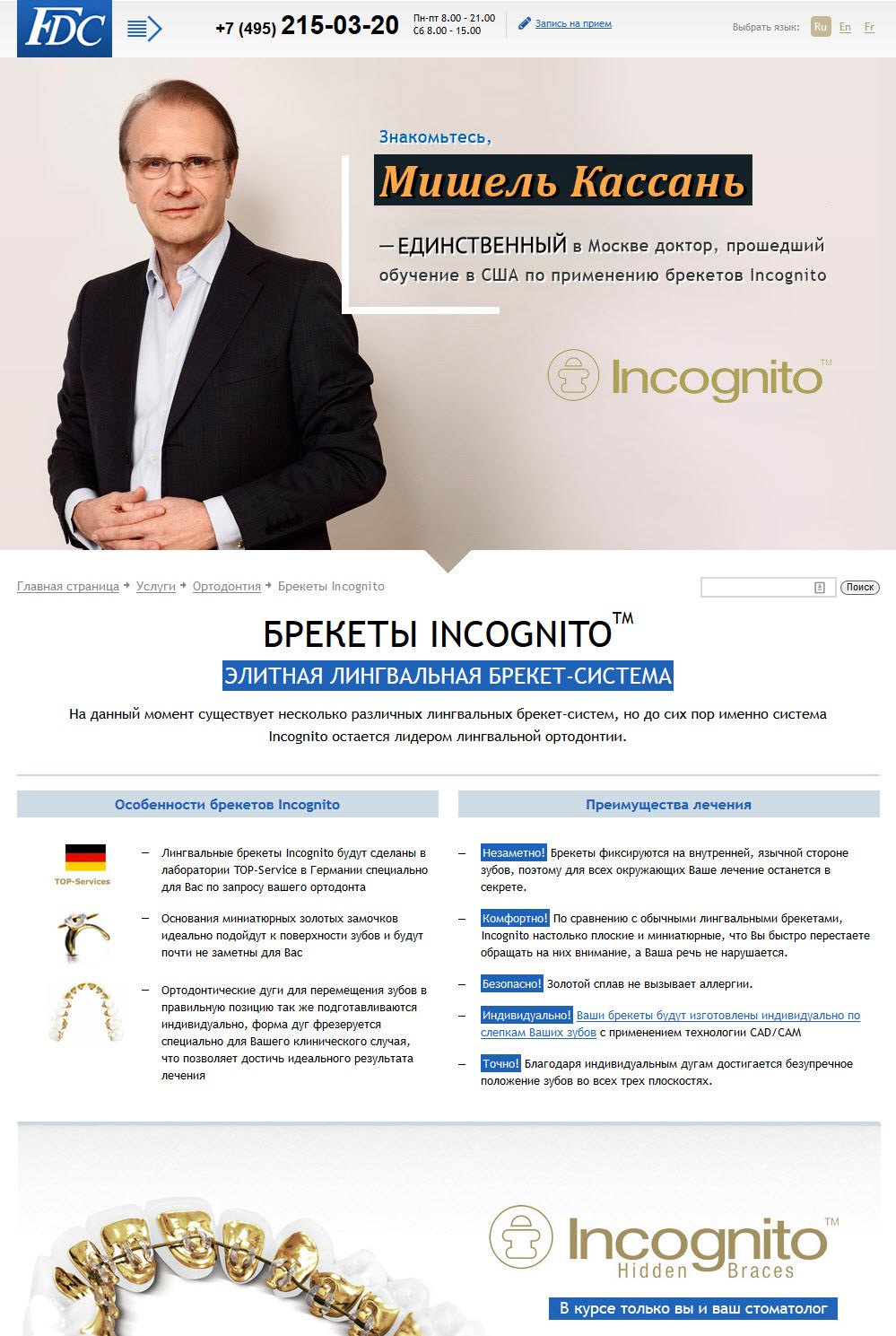 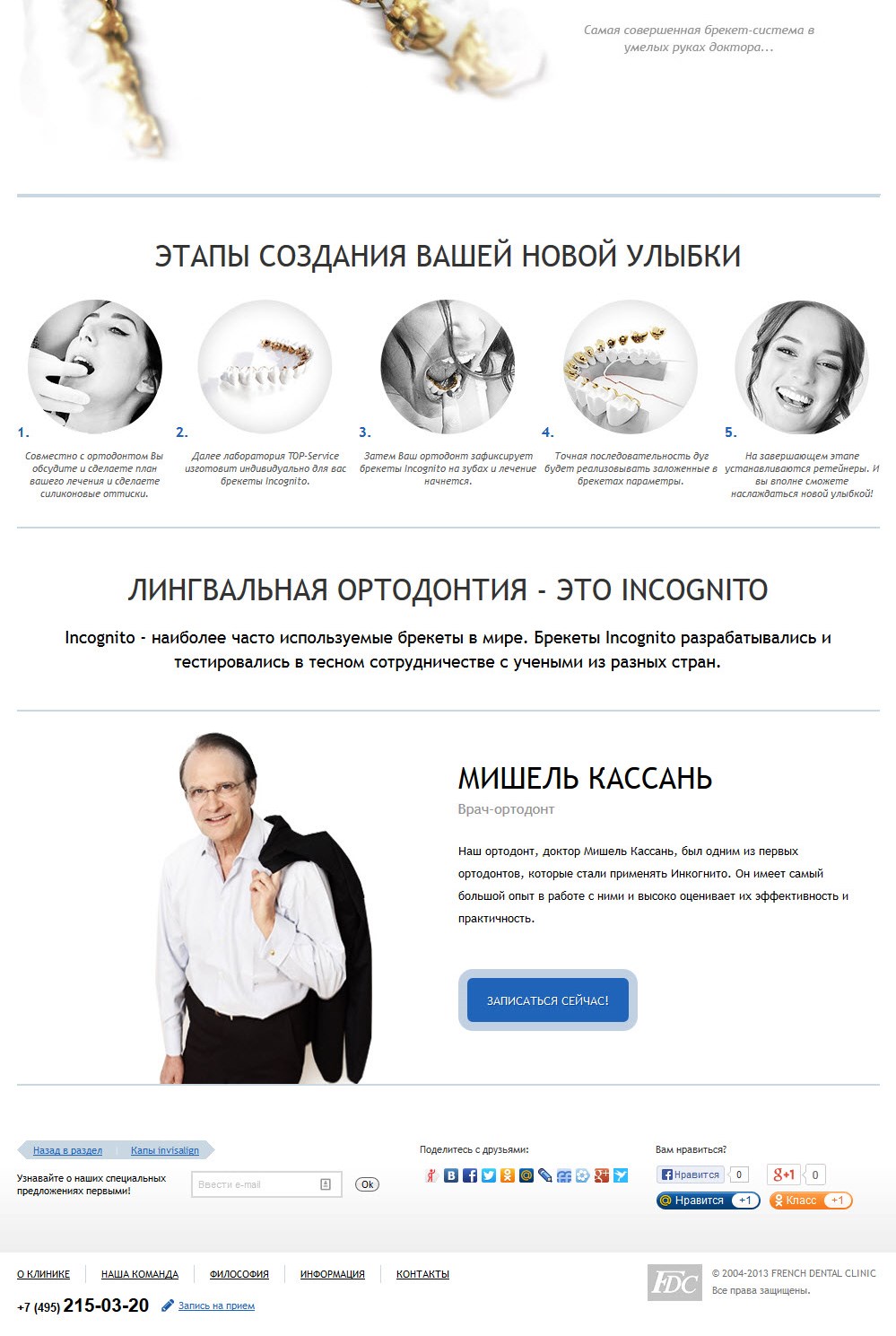 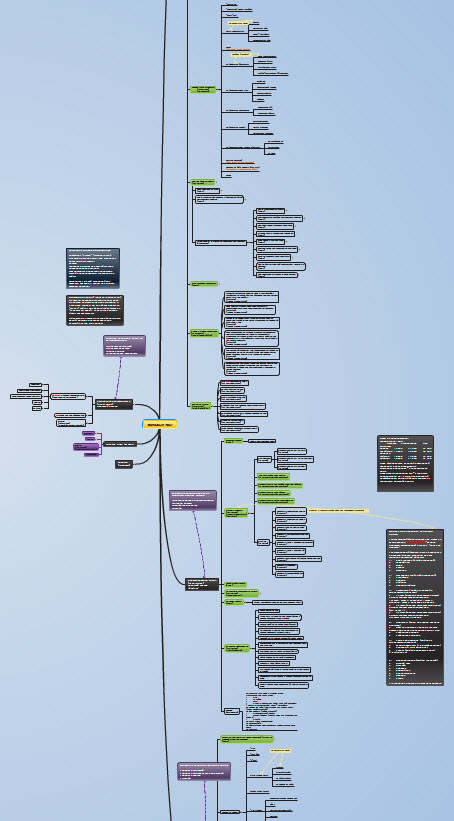 В итоге конструктор landing page – только в рамках своего сайта (автогенерация)
Дизайнер нужен только для того, чтобы рисовать баннеры!
Что такое современный дизайн:
Долгое проектирование интерфейса
Правильно выбираем сетку (960, bootstrap или др. сетки фрейворов)
Выбираем CSS фреймворк
Выбираем цвета (основной и к нему антипод, дополнительные цвета по цветовому кругу). Есть сервисы колировки.
Моя статья: klondike.livejournal.com/14027.html
Качество контента –рост конверсии!
80%
Динамический кантент
Обоснованно ли использование «самописной» CMS?
Исследование МИС
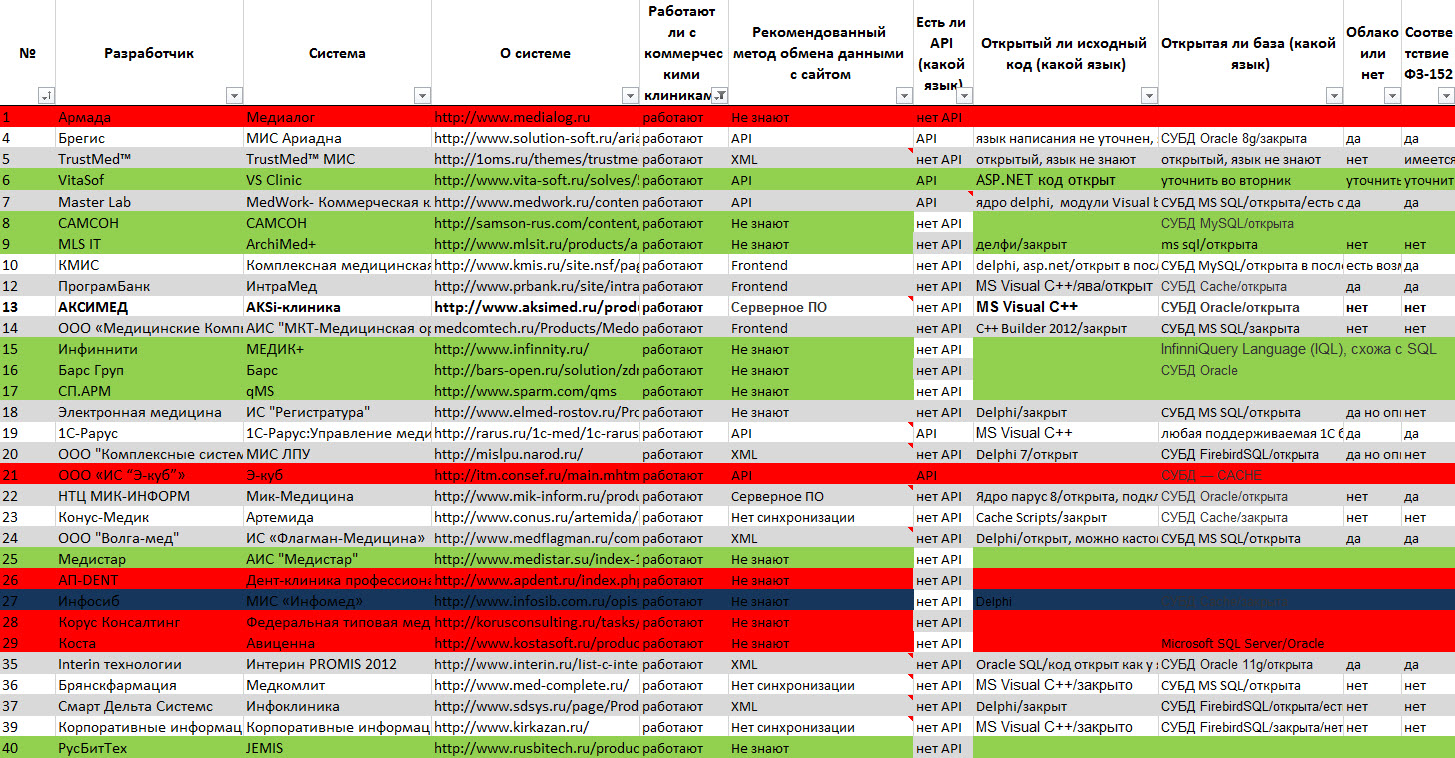 …
Рынок достаточно узкий, представлен мелкими игроками
Рекомендованный метод обмена данными МИС и сайта
Ещё данные
50% не соответствует 152ФЗ
50% МИС имеют закрытый исходный код (т.е. намертво привязывает к разработчику)
Есть, ещё информация, но она совсем грустная…
Инфраструктура клиники
бухгалтерия
Мобильные приложения
МИС
ОБМЕН ДАННЫМИ
клиника
сайт
Пациент
Врач
Бизнес-процессы
Все данные пациента
Решение в комплексной автоматизации
Как посчитать бюджет и эффективность
Нужно ответить на вопросы: Бюджет сайта? Бюджет на комплексный инетрнет-маркетинг? Как сделать аналитику и посчитать эффективность?
Какой бюджет?
Самая простая аналитика?
По аналитике можно написать много больших формул и страшных таблиц!
Комплексный интернет-маркетинг для медицины
Михаил Болдырев - boldyrev.ru
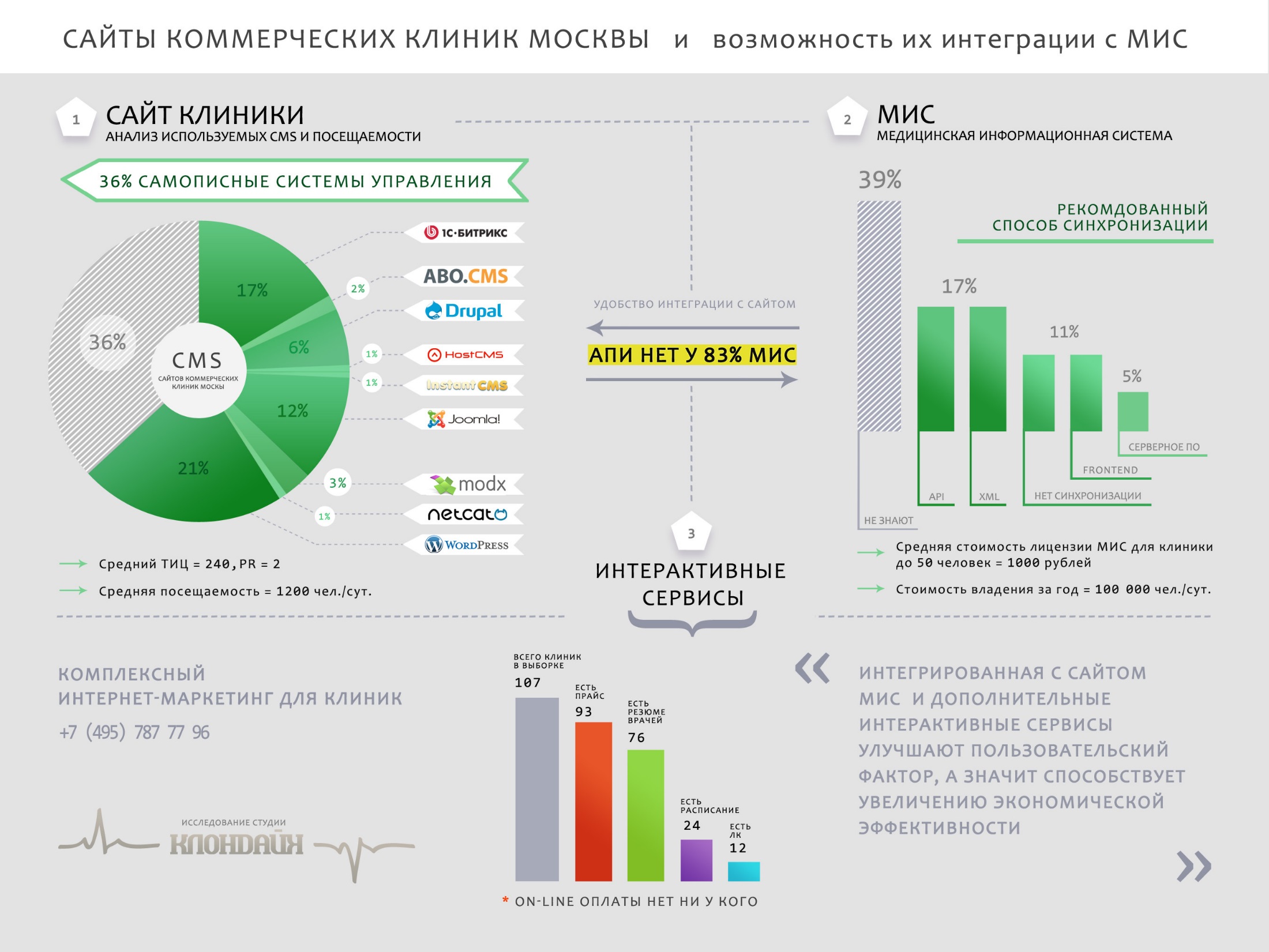